СОВРЕМЕННЫЕ ОБРАЗОВАТЕЛЬНЫЕ ТЕХНОЛОГИИ  И МЕТОДИКИ В ОБУЧЕНИИ И ВОСПИТАНИИ В УСЛОВИЯХ РЕАЛИЗАЦИИ И ПЕРЕХОДА НА НОВЫЕ ОБРАЗОВАТЕЛЬНЫЕ СТАНДАРТЫ
Селянских Л.Н.учитель математики и физики МБОУ  «Актюбинская СОШ»
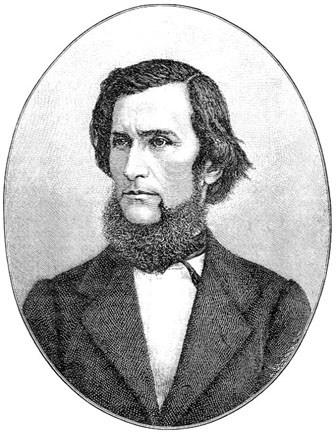 «Нужно, чтобы дети, по возможности,

  учились самостоятельно, а учитель
                                                                                             руководил этим самостоятельным 
                                                                                                   процессом и давал для него материал».

К.Д. Ушинский
2
НОВЫЕ ФГОС
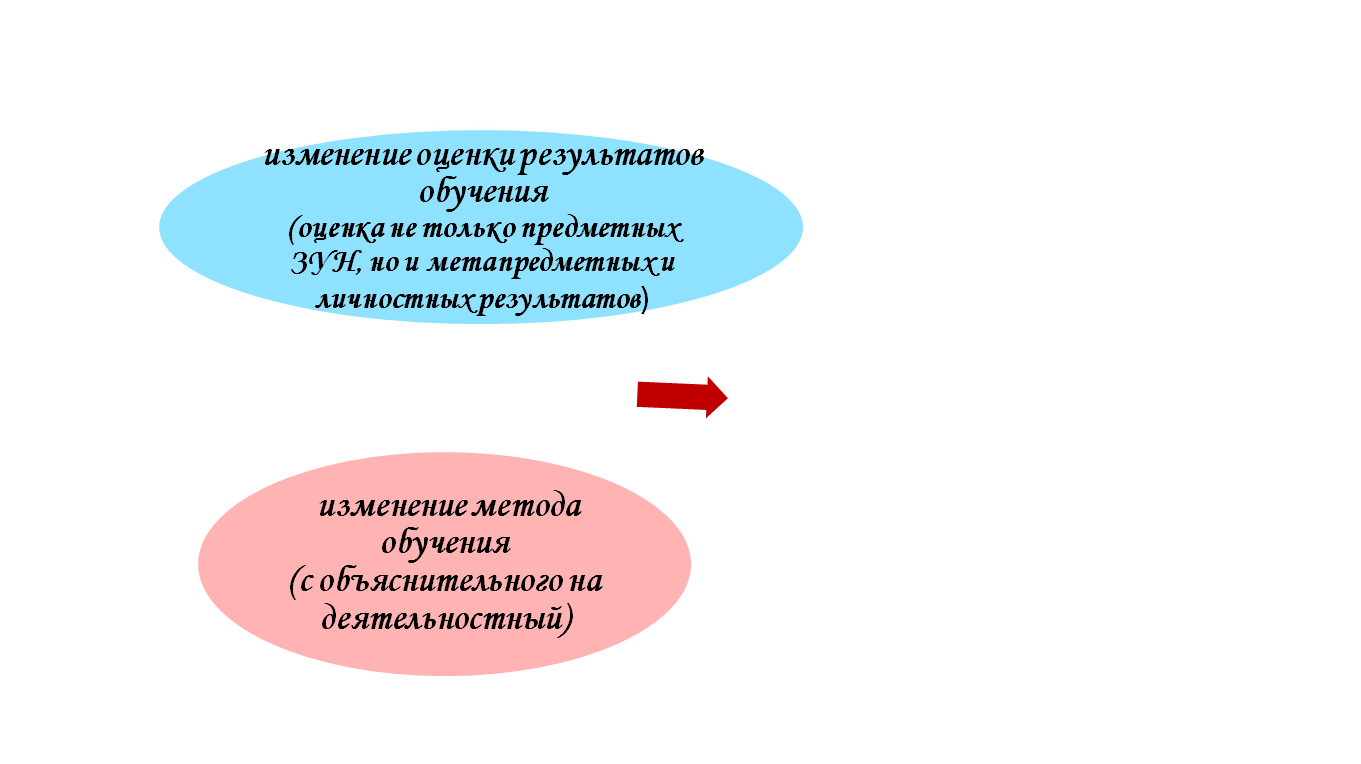 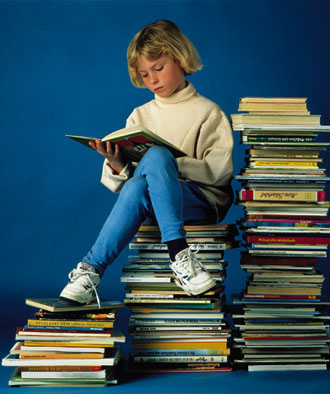 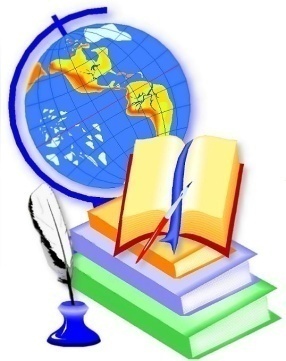 ЗАДАЧА  ШКОЛЫ – НЕ ДАТЬ ОБЪЁМ ЗНАНИЙ, А НАУЧИТЬ УЧИТЬСЯ
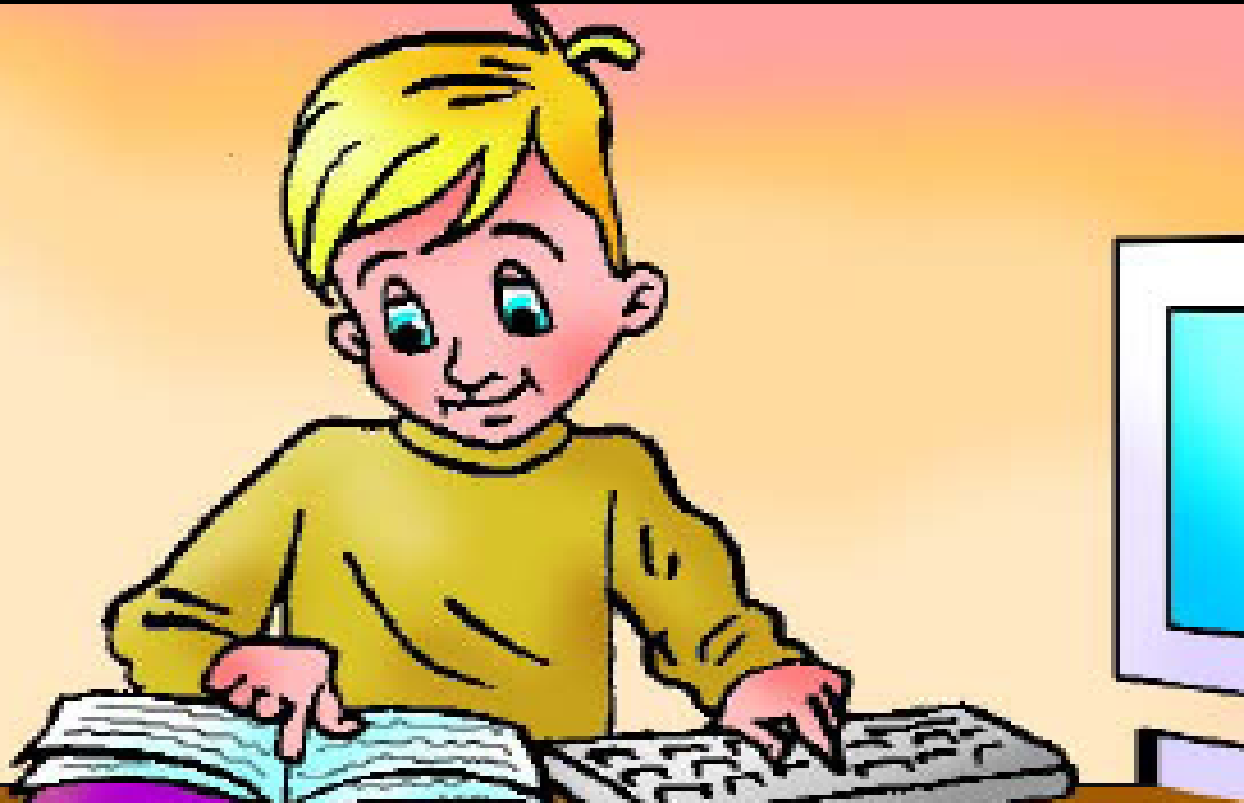 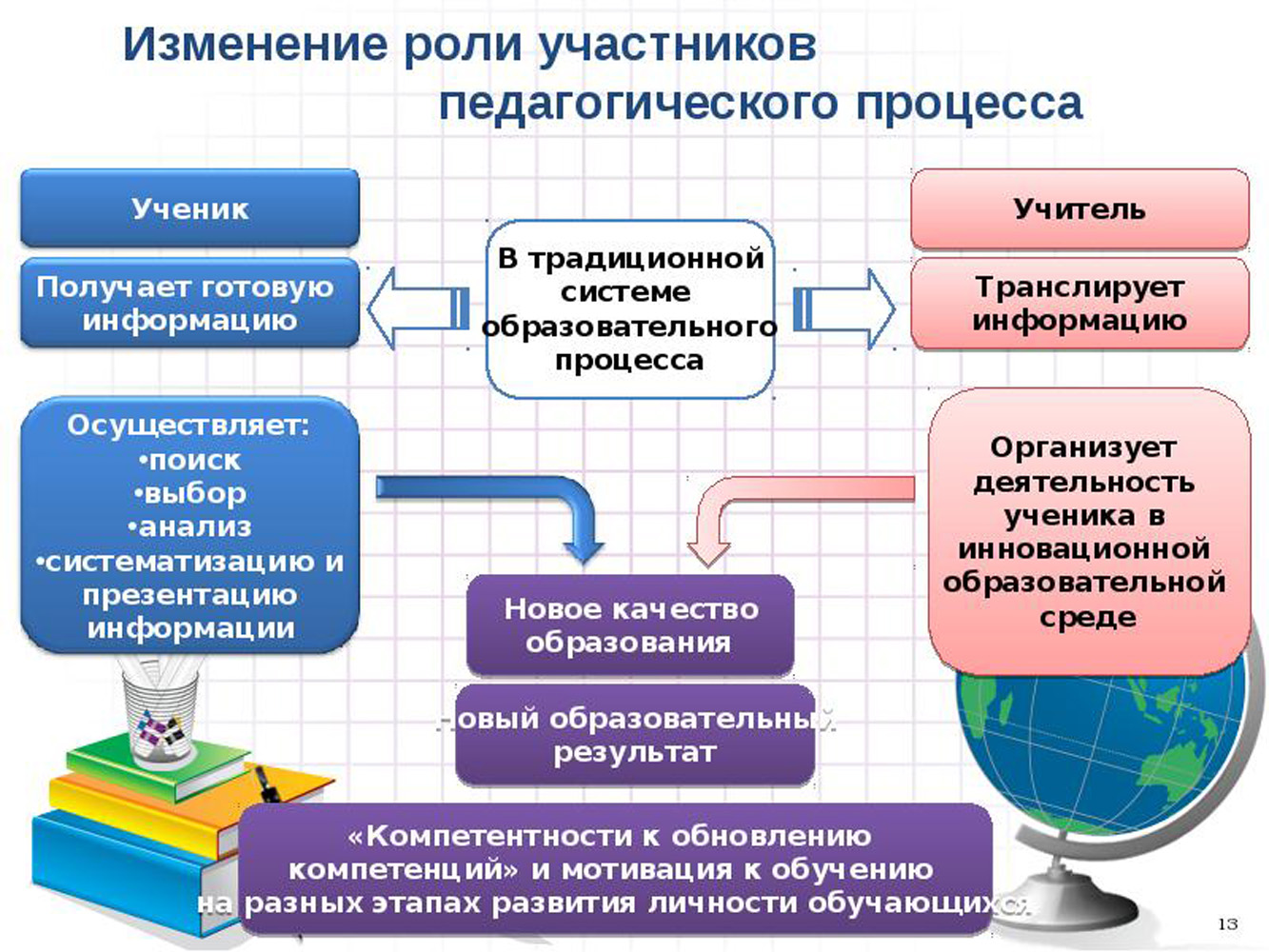 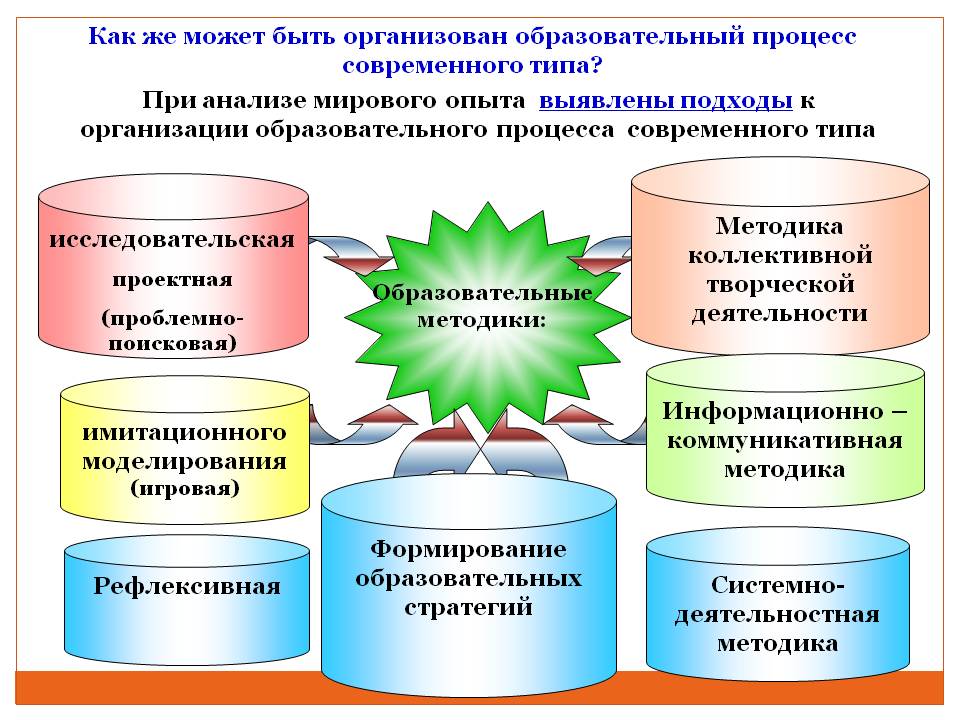 Педагогическая технология -
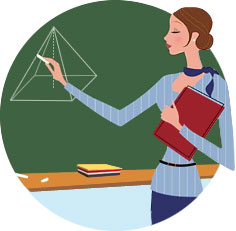 это такое построение деятельности учителя, в котором входящие в него действия представлены в определенной последовательности и предполагают достижения прогнозируемого результата
ПРИМЕНЕНИЕ СОВРЕМЕННЫХ ОБРАЗОВАТЕЛЬНЫХ ТЕХНОЛОГИЙ ПОЗВОЛЯЕТ  ПОВЫСИТЬ ЭФФЕКТИВНОСТЬ УЧЕБНОГО ПРОЦЕССА
Китайская мудрость гласит:
 "Я слышу – я забываю,
 я вижу – я запоминаю,
 я делаю – я усваиваю”.
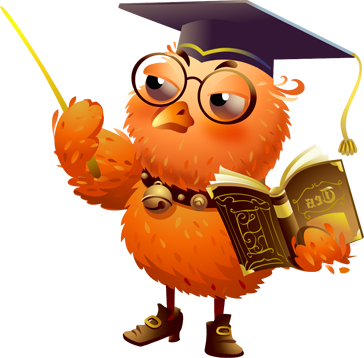 С ПОМОЩЬЮ ЧЕГО УЧИТЬ?
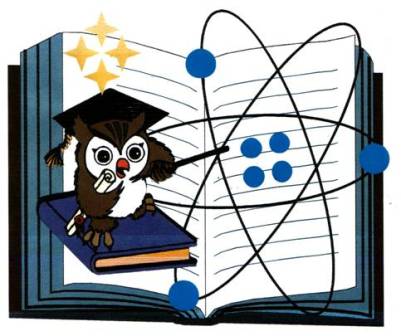 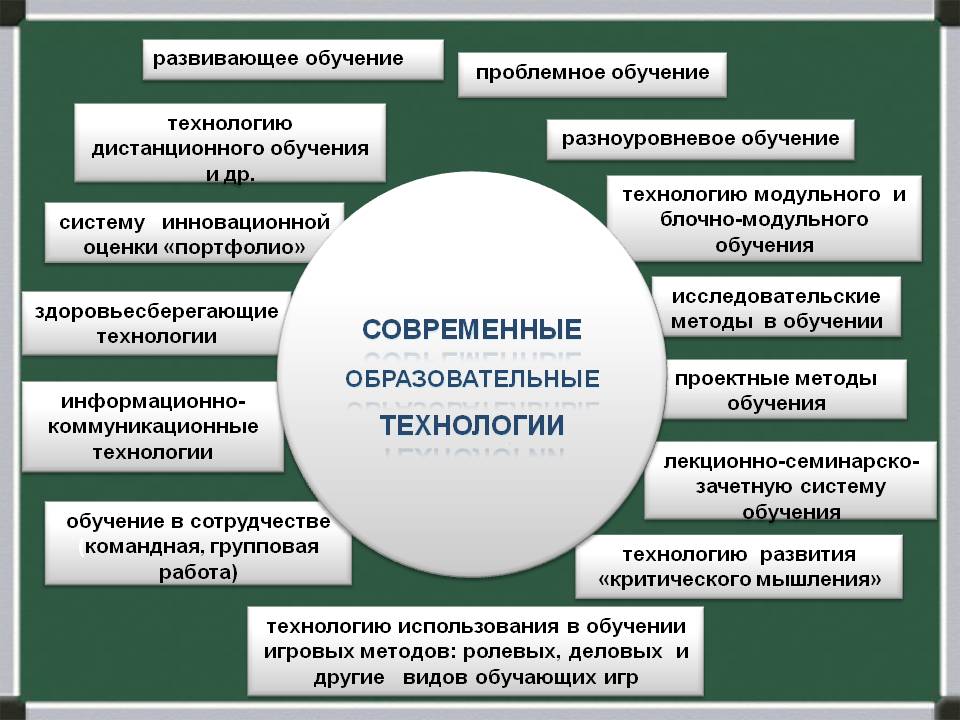 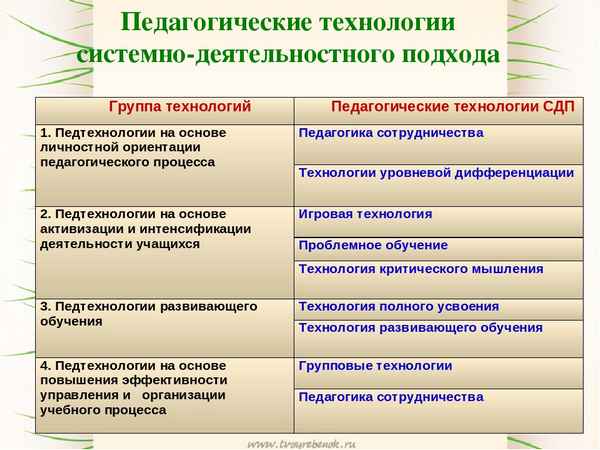 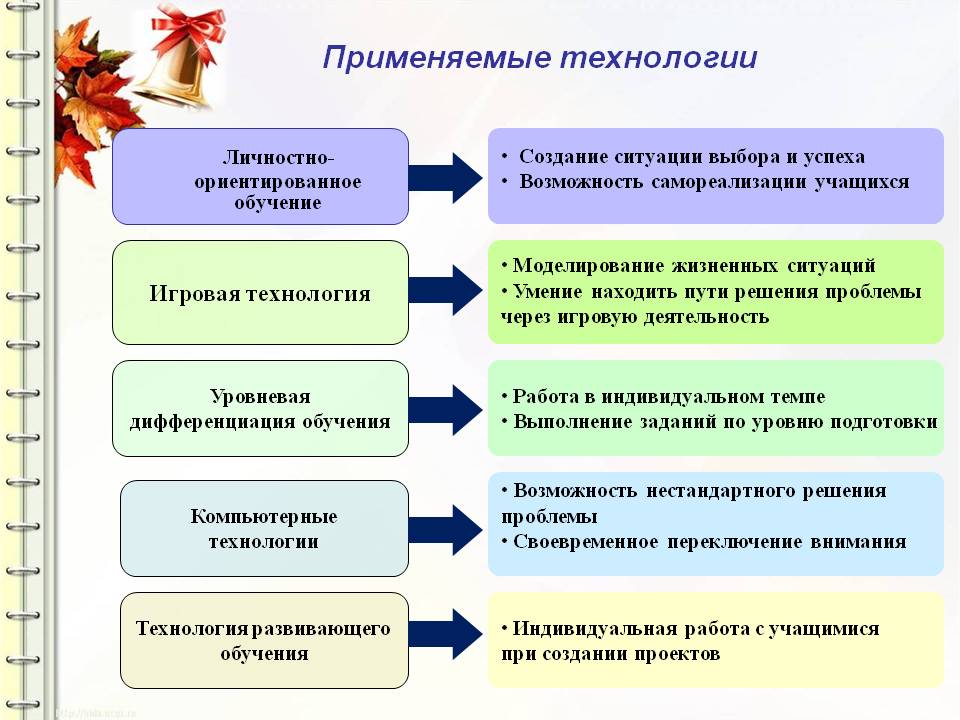 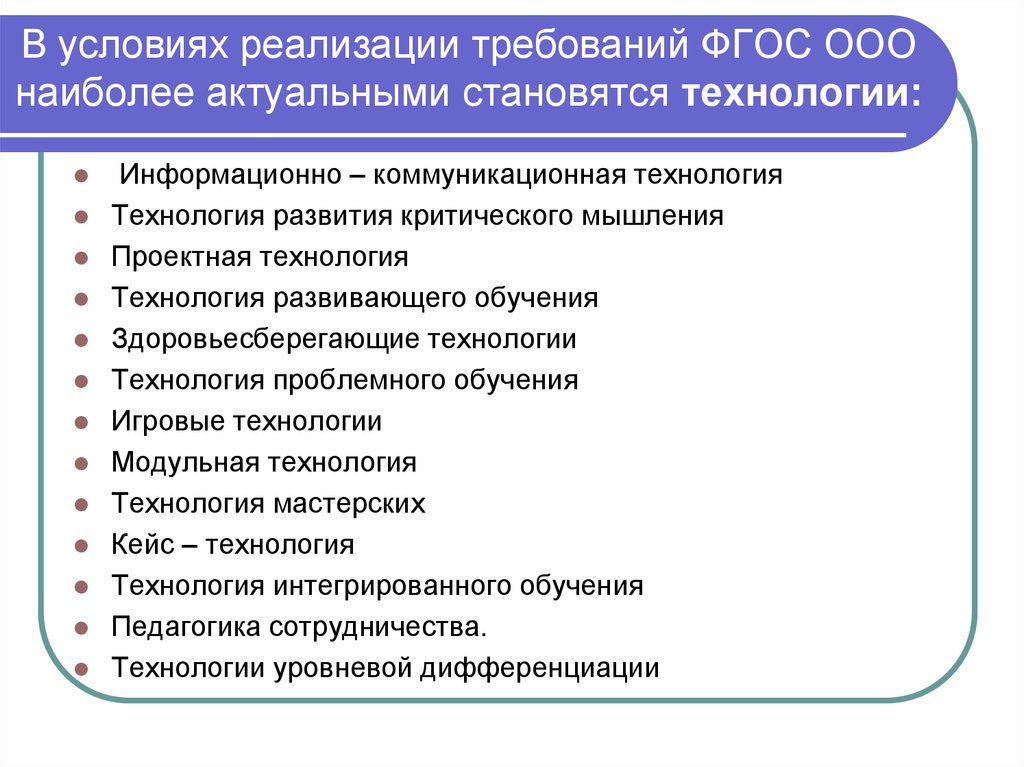 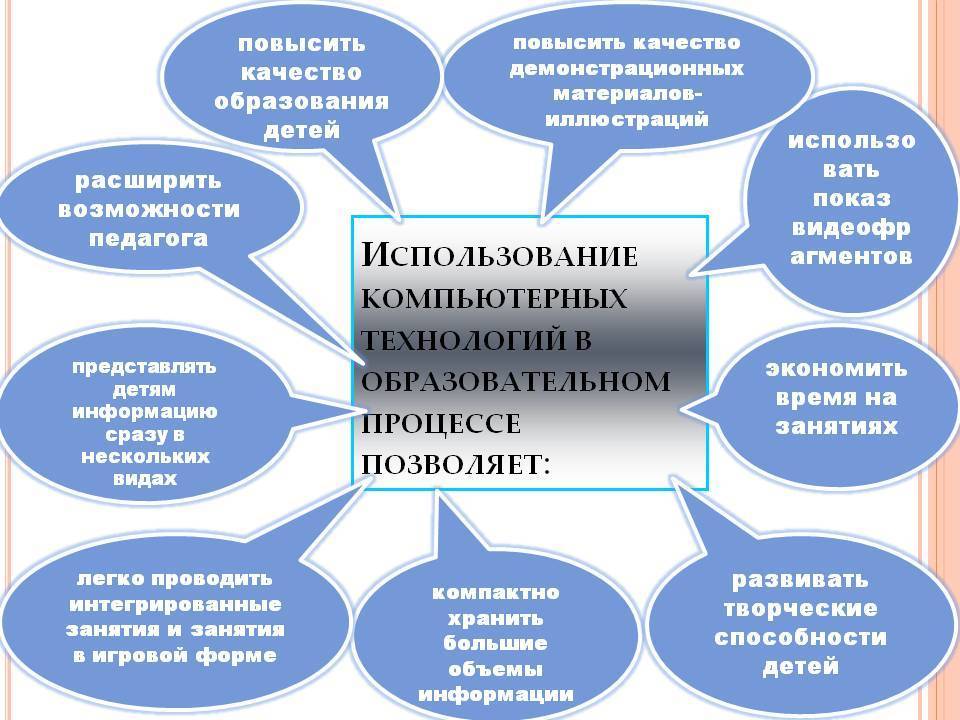 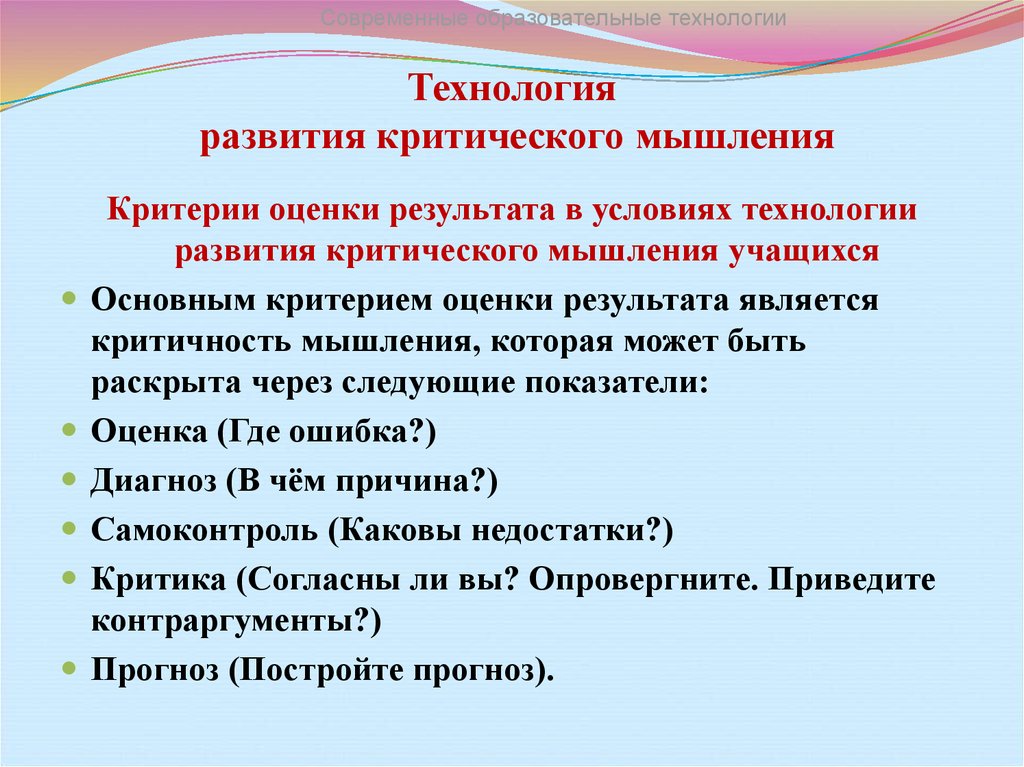 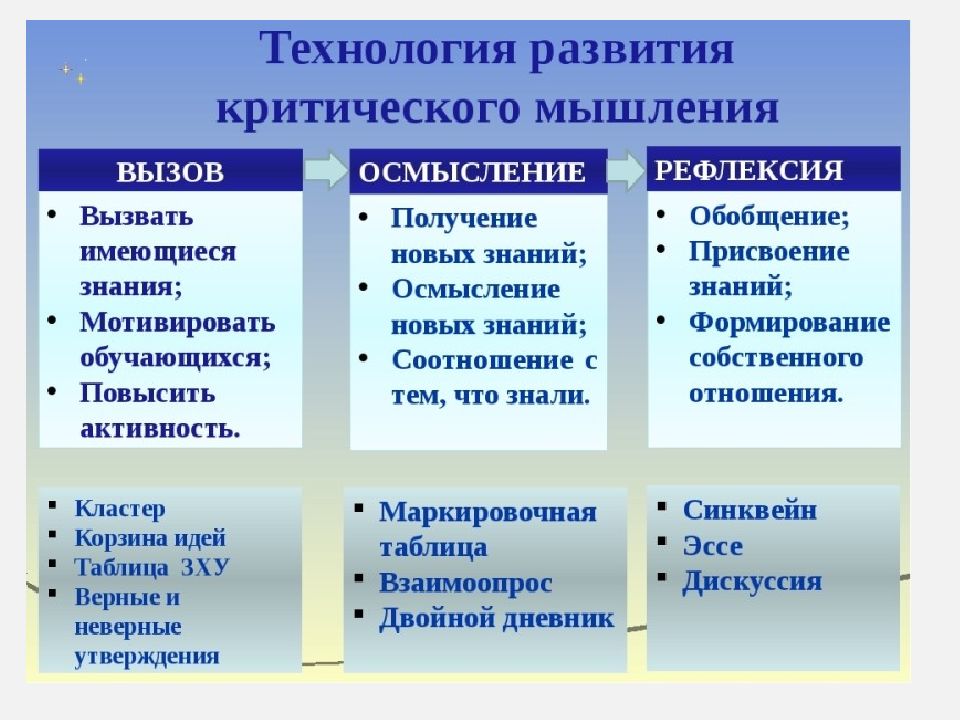 Аспекты технологии уровневой дифференциации
Учет индивидуальных (типологических и личностных) особенностей учащихся.
Группирование учеников на основании индивидуально-типологических особенностей.
Организация учебной деятельности в группах на разных уровнях для овладения единым программным материалом.
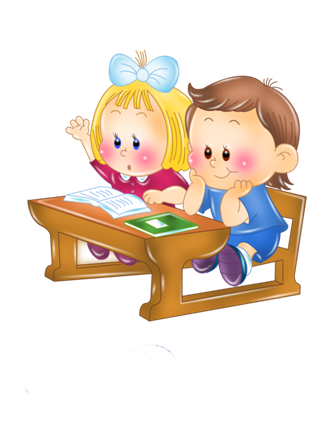 Группы учащихся
1 группа – обучающиеся с хорошим уровнем знаний 
(высокая степень обученности), осознанной мотивацией, 
высоким темпом усвоения знаний, высоким потенциалом развития;
2 группа – обучающиеся, усвоившие материал на базовом уровне, 
с мотивацией, не имеющей четкого определения или далекой
 от усвоения учебного материала, средним темпом усвоения знаний, 
хорошим потенциалом развития;
3 группа – обучающиеся, слабо усваивающие материал, 
с  отсутствием мотивации к обучению, средним или низким
 потенциалом развития.
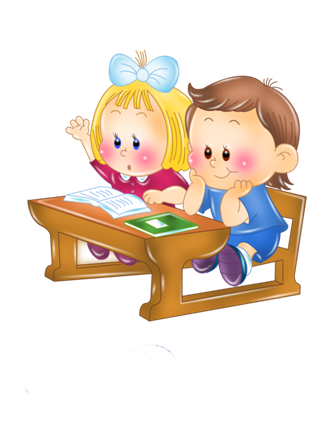 Требования для дифференциации в обучении
•    Создание атмосферы, благоприятной для учащихся. •    Активное  общение с учащимися, для того, чтобы учебный процесс был мотивирован; чтобы ребенок учился согласно своим возможностям и способностям; чтобы имел представление о том, чего от него ждут. •    Обучающимся различных уровней предлагается усвоить
 соответствующую их возможностям программу 
(каждому "взять” столько, сколько он может).
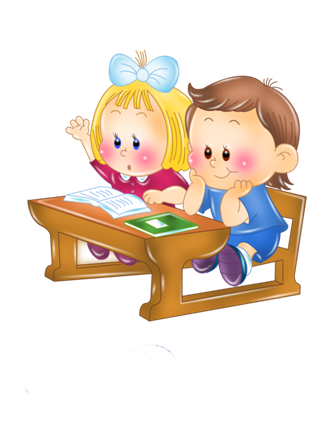 Формы работы в рамках технологии
Контрольные и самостоятельные работы разного уровня сложности
Задания для индивидуальной работы, с учётом выбранного учеником
 уровня сложности
Задания-схемы, карточки-информаторы («помогайки») для самостоя-
тельного усвоения нового или закрепления пройденного материала,
включающие наряду с заданием ученику элементы дозирован-
ной помощи • Альтернативные задания для добровольного выполнения • Задания, помогающие в овладении рациональными 
способами деятельности
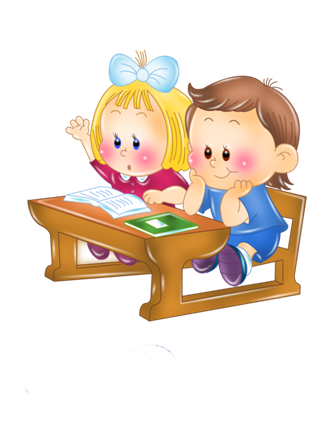 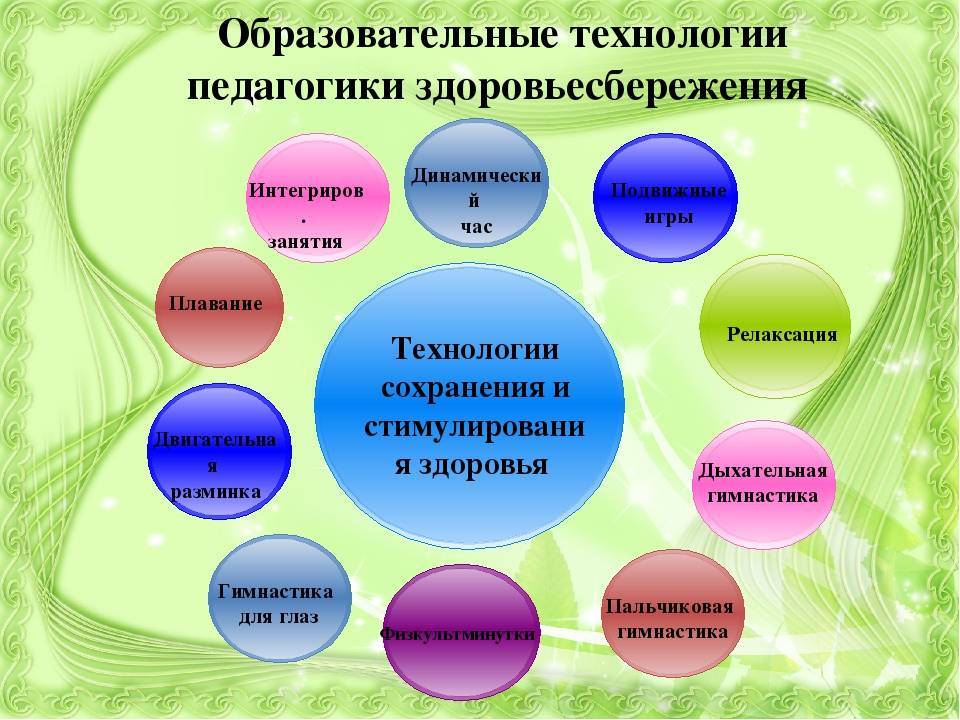 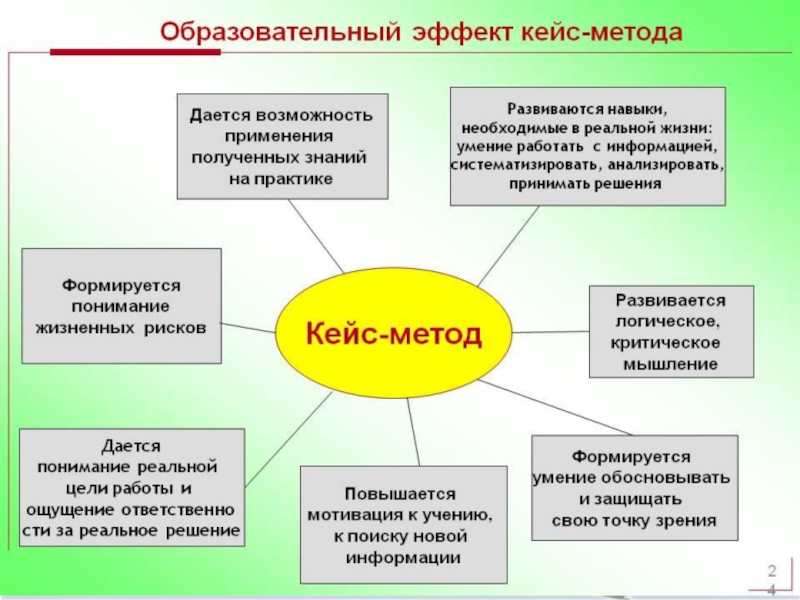 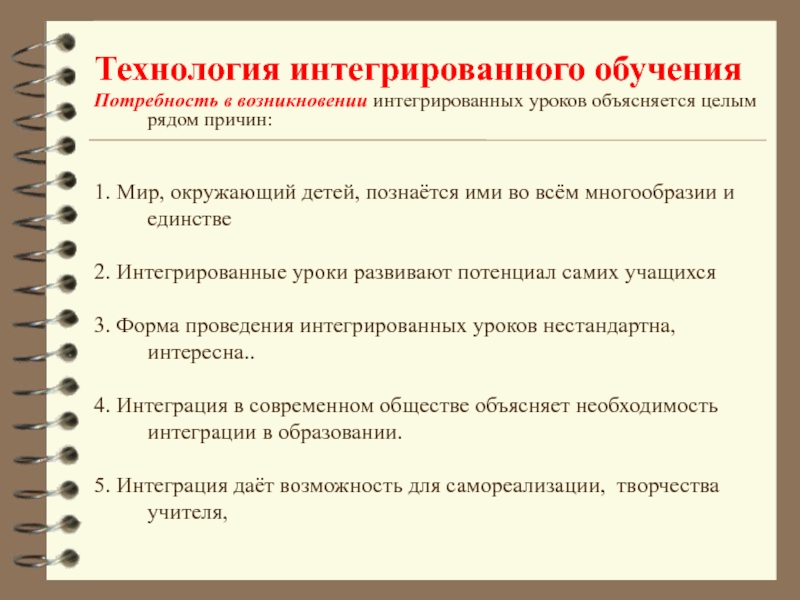 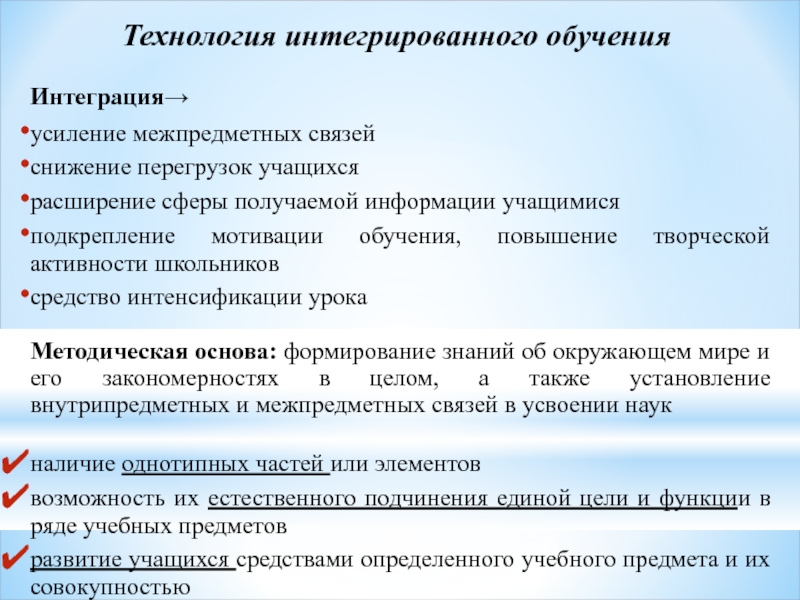 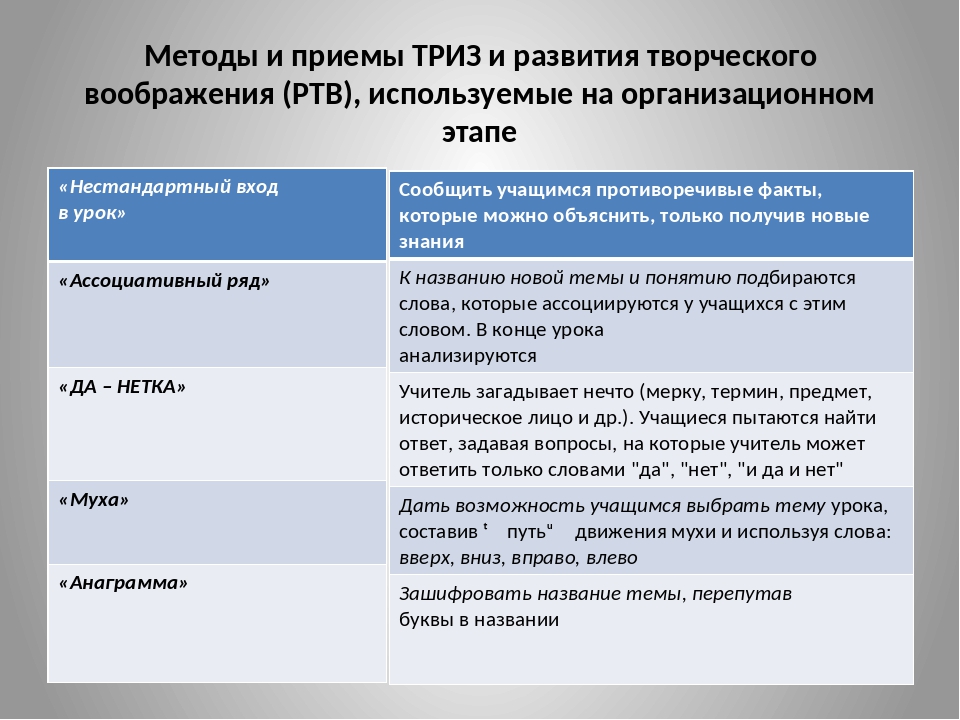 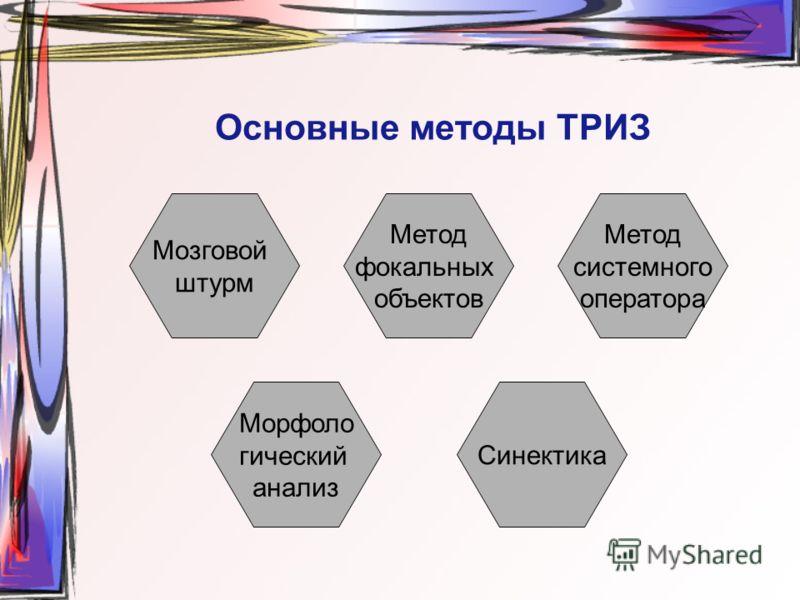 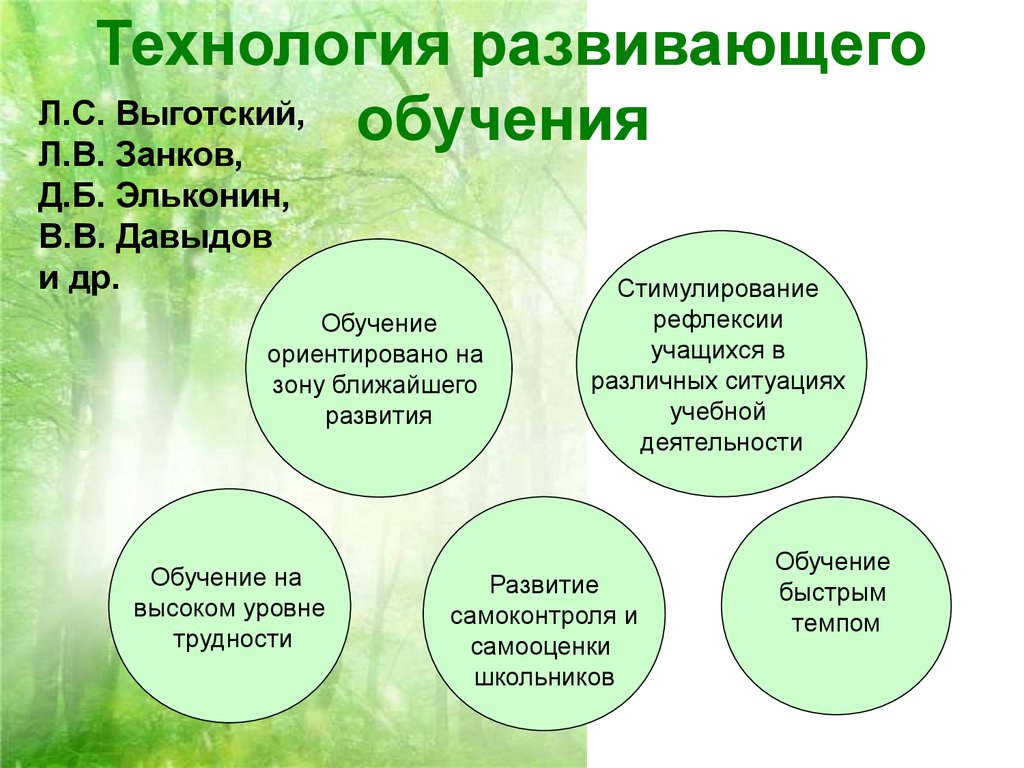 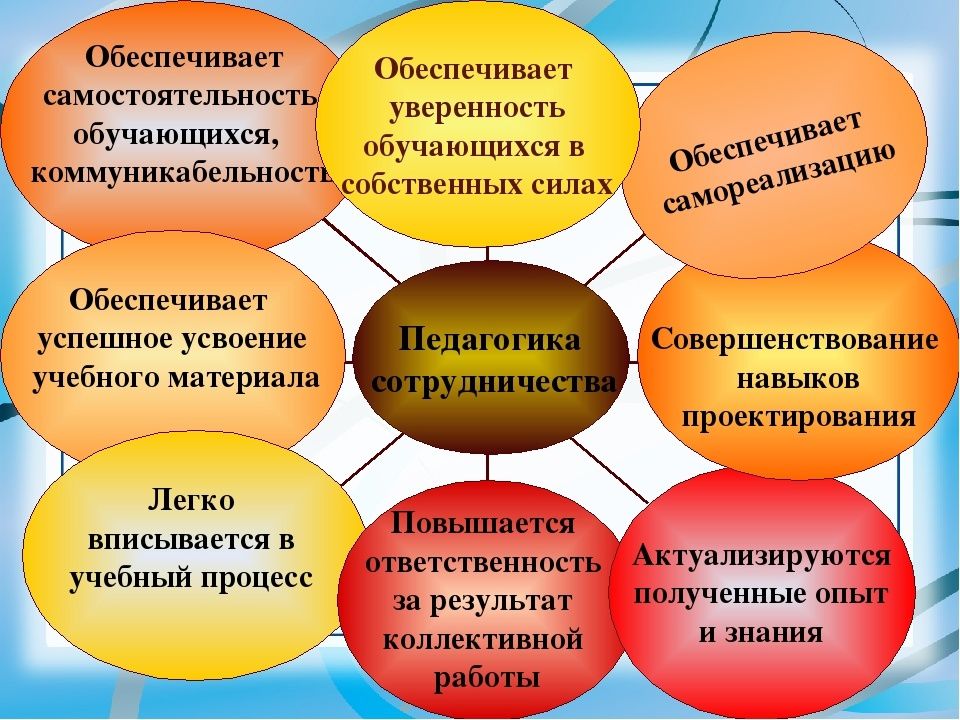 УРОК
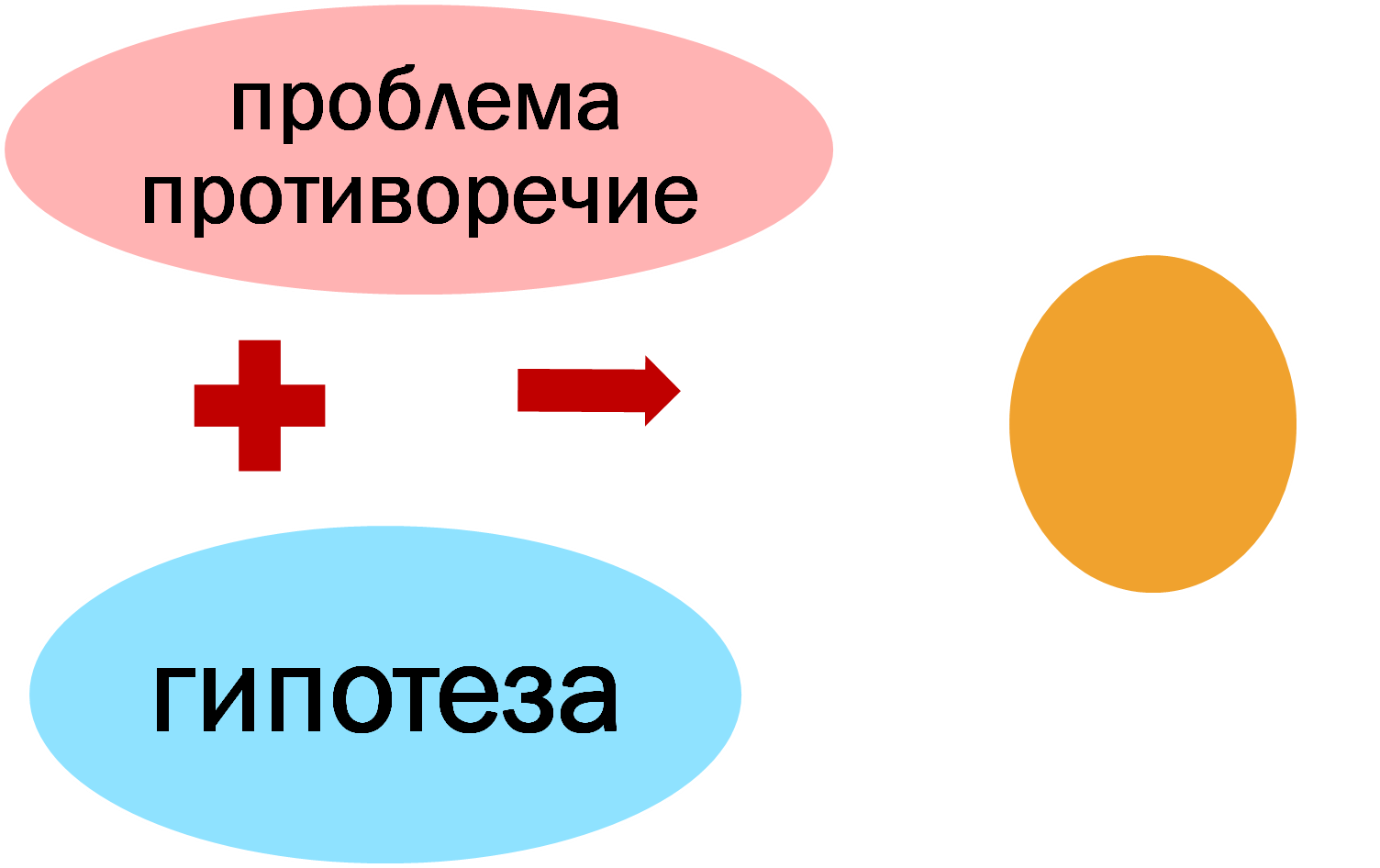 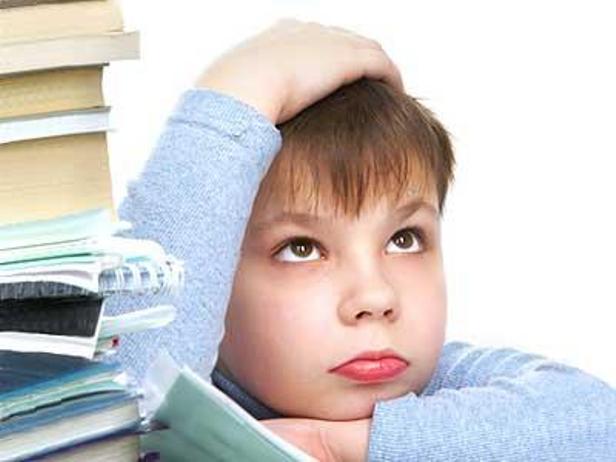 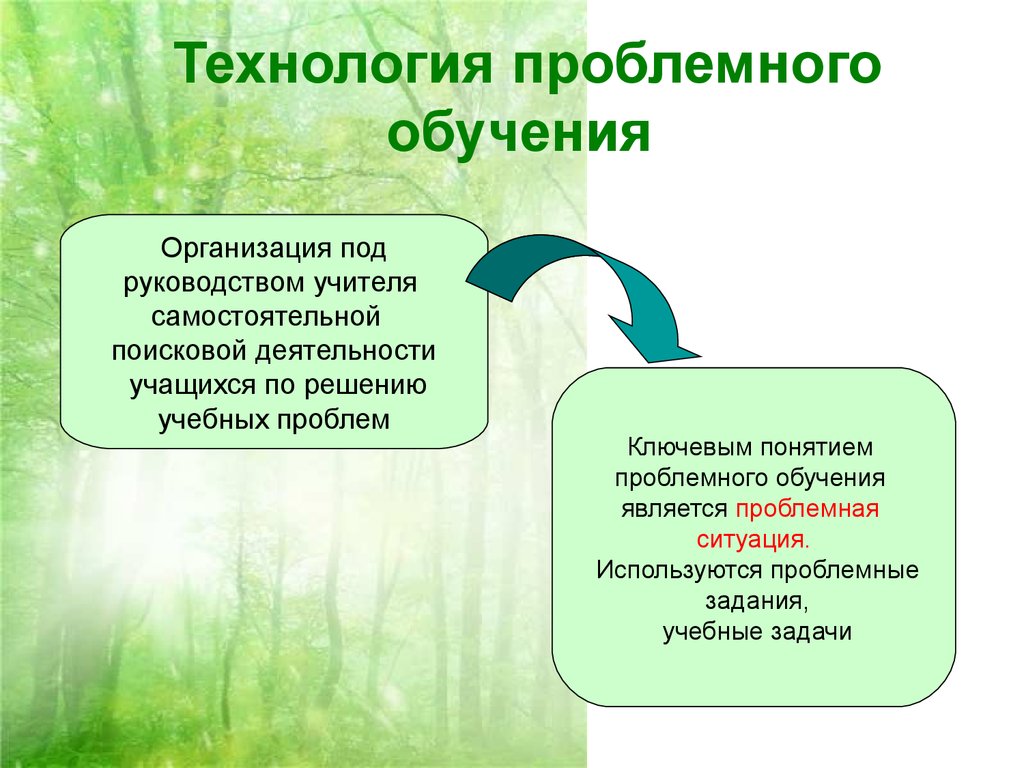 Проблемное обучение
Проблемное обучение -
   это организация учебных занятий, которая предполагает создание под руководством учителя проблемных ситуаций и активную самостоятельную деятельность учащихся по их разрешению.


Результат  проблемного обучения:

	Творческое овладение  знаниями, навыками, умениями  и  развитие мыслительных способностей.
Проблемное обучение
Методические приемы создания проблемных ситуаций:

-   учитель подводит школьников к противоречию и предлагает им самим найти способ его разрешения;
-   сталкивает противоречия в  практической деятельности;
-   излагает различные точки зрения на один и тот же вопрос;
-   предлагает классу рассмотреть явление с различных позиций (например, командира, юриста, финансиста, педагога);
-   побуждает обучаемых делать сравнения, обобщения, выводы из ситуации, сопоставлять факты;
-   ставит конкретные вопросы (на обобщение, обоснование, конкретизацию, логику рассуждения);
-   определяет проблемные теоретические и практические задания (например: исследовательские);
-   ставит проблемные задачи (например: с недостаточными или избыточными исходными данными, с неопределенностью в постановке вопроса, с противоречивыми данными, с заведомо допущенными ошибками, с ограниченным временем решения).
УРОК
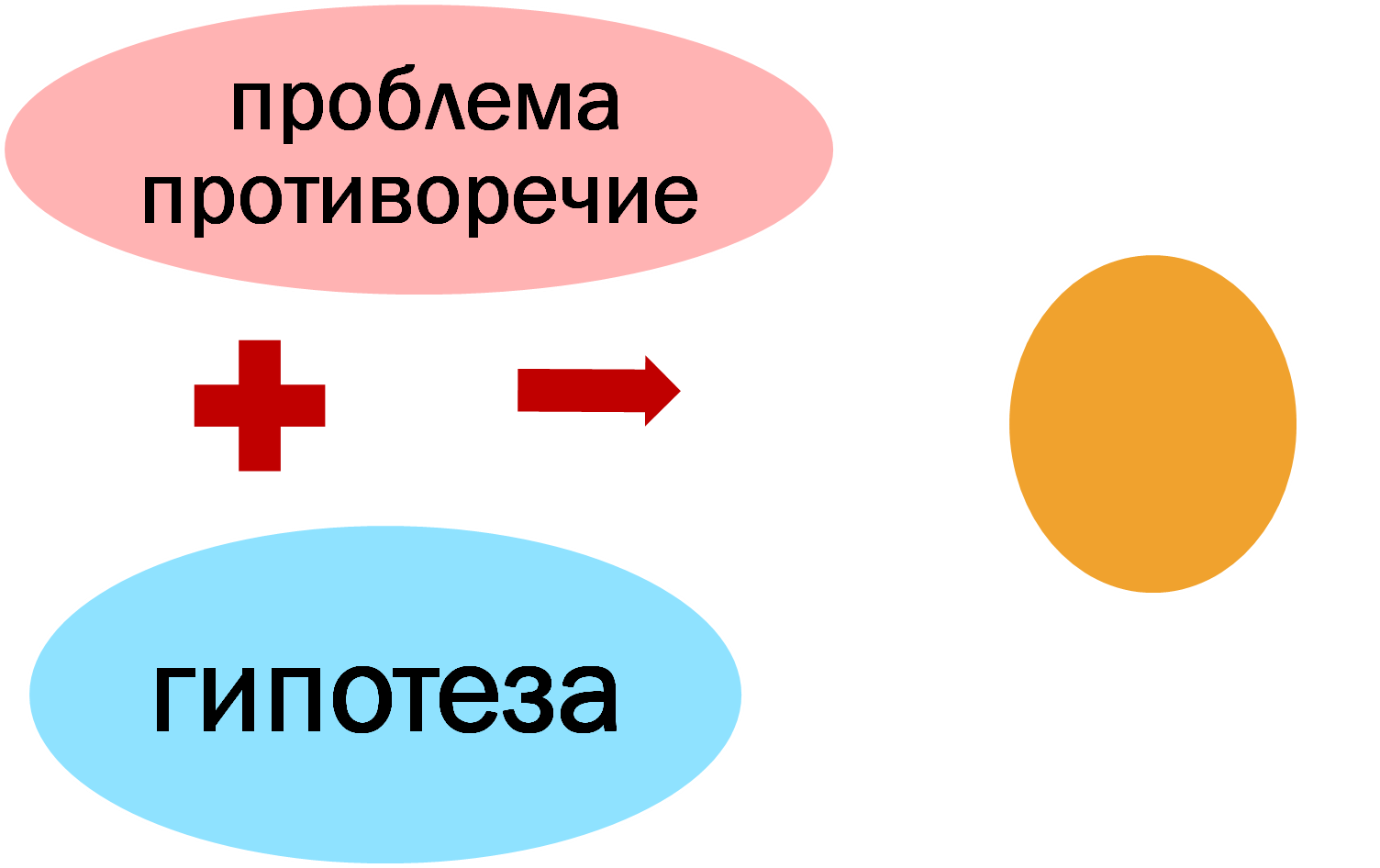 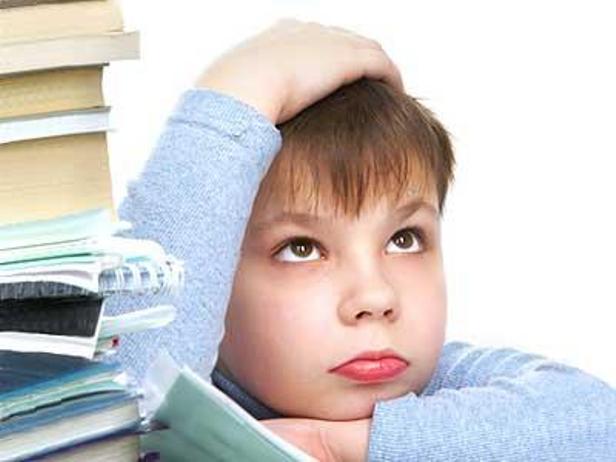 Пример 1: Урок по теме «Сумма углов треугольника» – геометрия 7 класс УМК А.В. Погорелова 
 
Проблемная ситуация (задание невыполнимое вообще): Постройте треугольник с углами 900, 1200, 600.
Побуждающий диалог.
    Учитель: – Вы можете начертить такой треугольник? (Побуждение к осознанию противоречия.)
         Ученик: – Нет, не получается! (осознание затруднения.)
   Учитель: – Какой же вопрос возникает? (Побуждение к формулировке проблемы.)
         Ученик: – Почему не строится треугольник? (Проблема как вопрос, не совпадающий с темой урока.)
 Формулировка учебной проблемы.
Диалог, побуждающий к выдвижению и проверке гипотезы.
          	– Начертите треугольник.
	– Измерьте его углы транспортиром.
	– Найдите сумму углов.
	– Какие результаты у вас получились?
	– К какому круглому числу приближаются ваши результаты?
	– Что же можно предположить о сумме углов треугольника?
	– Сверим вывод с учебником.
	– А почему у вас получились неточные результаты?
Урок геометрии в 7 классе.Тема урока: «Сумма углов треугольника»
Используя  технологию проблемного обучения усвоение данной темы прошло более успешно для  обучающихся.
Исследовательская деятельность
Учебно-исследовательская деятельность – это деятельность, направленная на обучение учащихся алгоритму ведения исследования, развитию у них исследовательского типа мышления
Этапы построения учебного исследования:
Постановка проблемы
Постановка целей и задач исследования
Формулировка рабочей гипотезы
Изучение теоретического материала
Подбор и освоение методик исследования
Сбор материала
Анализ и обобщение собранного материала
Представление результатов работы
Урок алгебры в 8- классе.Тема урока: «Квадратичная функция».
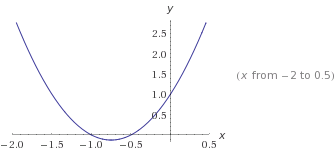 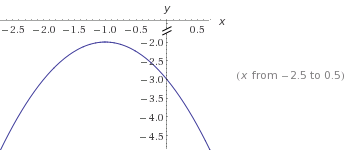 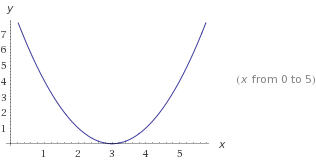 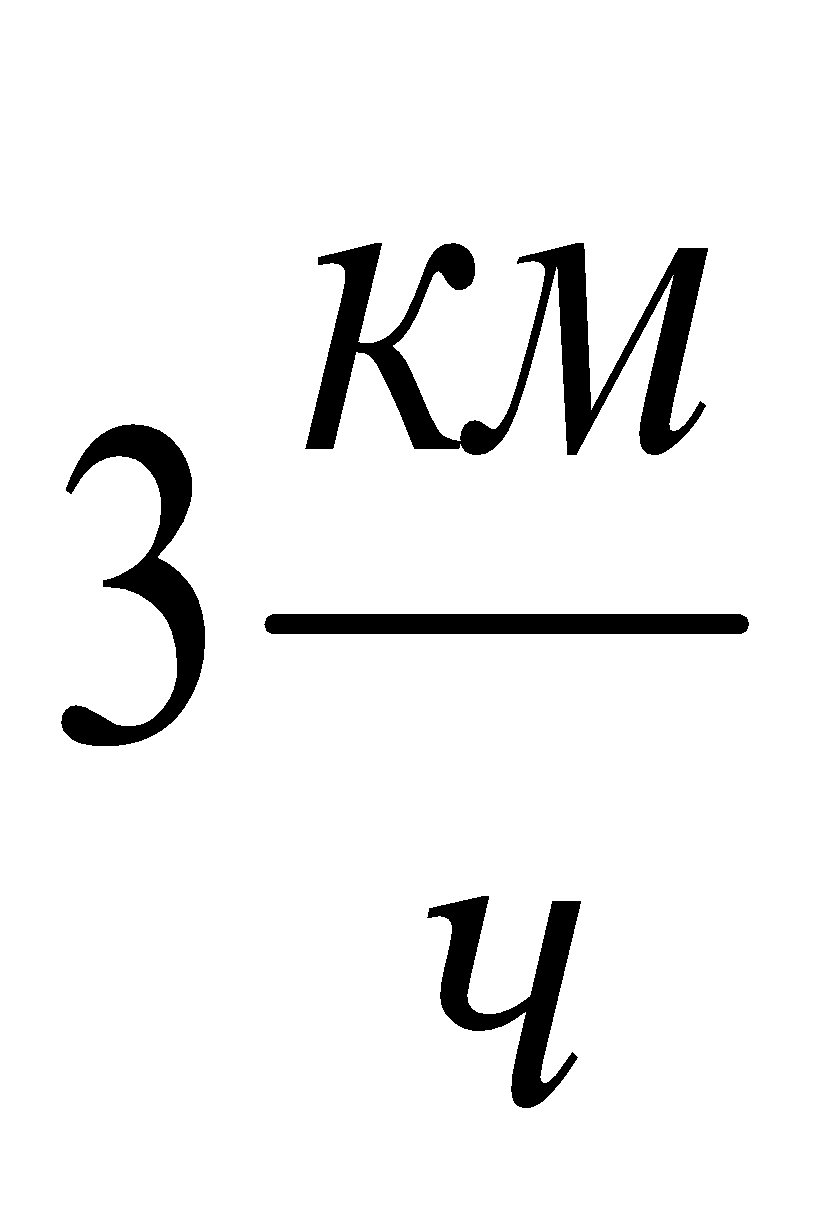 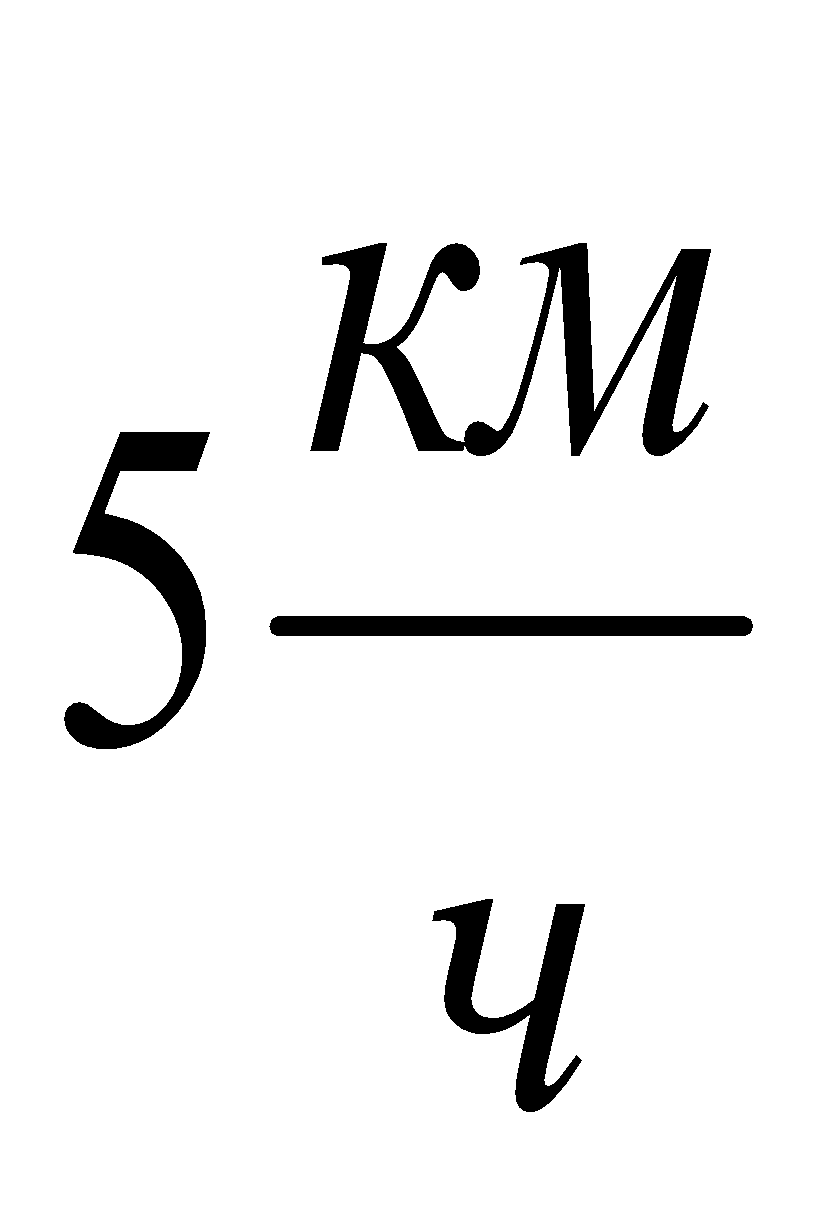 ?
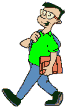 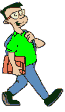 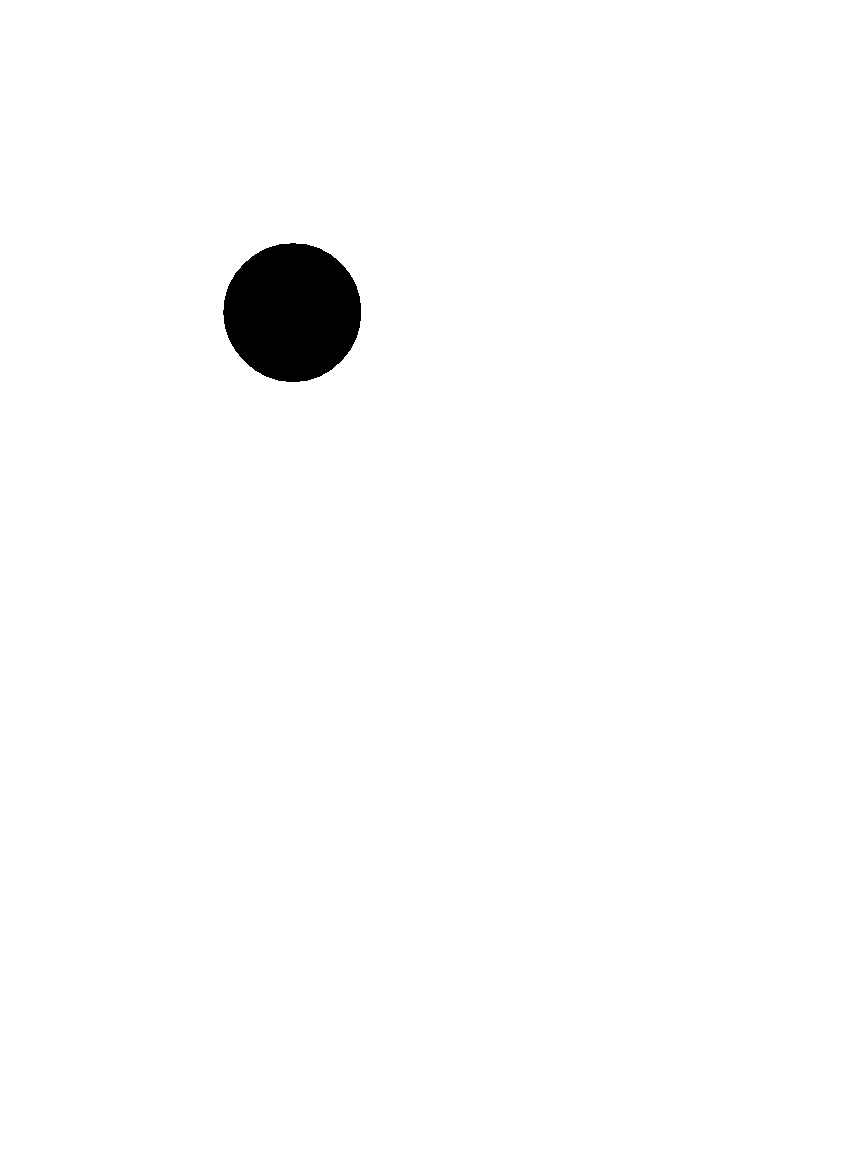 t=4ч
24 км
Урок алгебры в 8- классе.Тема урока: «Квадратичная функция».
ПРЯМОУГОЛЬНЫЙ ПАРАЛЛЕЛЕПИПЕД, КУБ
D1
С1
В1
А1
D
С
В
А
–(–2x+4+b–k)
=
–
–
+
(
2x
–
–
)
–
b
4
+
k
+
+
Если перед скобками стоит знак «–»,
то при раскрытии скобок знаки 
слагаемых в скобках заменяются 
на противоположные.
–
–
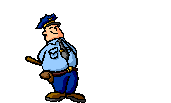 8x
–2x
=
+
+2
7
–10x= –5
x= 0,5
УРОК - ПРОЕКТ   «СТРОЙ   МАСТЕР» ПЛОЩАДИ ЧЕТЫРЕХУГОЛЬНИКОВ
2.Пол комнаты покрывают паркетом. Сколько потребуется паркетных дощечек, если она имеет вид равнобедренной трапеции с основанием 30см и 20 см и острым углом 45.
1.Определить расход краски на покраску потолка и фриза, если длина комнаты 5м, ширина 4м, высота фриза 0,2м и на 100кв.м. требуется 5,6 кг. краски.





                              0.8м                    2.8м            3м
                             2
0,2м
5м
4м.
ПРОЕКТ  (РЕШЕНИЕ)
1) Комната имеет размеры 4м ширина, 5м длина. Стены до фриза 2.8м, фриз 0.2м.
2) 5*4=20кв.м.- площадь потолка. 3) (4+5)*0,2*2=36кв.м.-площадь фриза.
4) 20+3,6=23,6-общая площадь потолка и фриза. 5) 5,6:100=0,56кг. На1кв.м.
6) 0.56*23,6=13.216кг краски. 
Для штукатурки стен.
1) 5*2,8*2=28кв.м 2) 2*0,8=1.6кв.м площадь двери. 3) 4*2,8=11,2кв.м.
4) 11,2-1,6=9,6 кв.м  5) 28+11,2+9,6=48,8кв.м. 6) 6,4*48,8=312,32 кг.
     штукатурной смеси.
Вычисляем паркет.
1) 5*4=20кв.м.-площадь пола. 
2)      АВН=     СН1D( по катету и острому углу) ВС=НН1=20см, то АН=Н1D=10cм.       АВН равнобедренный, то АН=ВН=10см.
SABCD= ½(AD+BC)*ВH  SABCD= ½(90+20)*5 SABCD= 12,5кв.см.=1,25кв.м.
3) 20:1,25=16 штук.
Вы уже знаете о суперспособностях современного учителя
Тратить минимум сил на подготовку и проведение уроков

Быстро и объективно проверять знания учащихся

Сделать изучение нового материала максимально понятным

Избавить себя от подбора заданий и их проверки после уроков

Наладить дисциплину на своих уроках
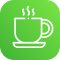 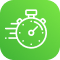 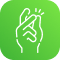 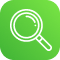 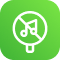 Спасибо
за внимание !
Век   ХХІ- век  открытий,
Век  инноваций,  новизны,
И от учителя зависит,
Какими  дети  стать  должны!
Желаю, чтобы  дети в классе
Светились от улыбок  и любви,
Здоровья  всем и творческих  успехов
В век  инноваций, новизны.